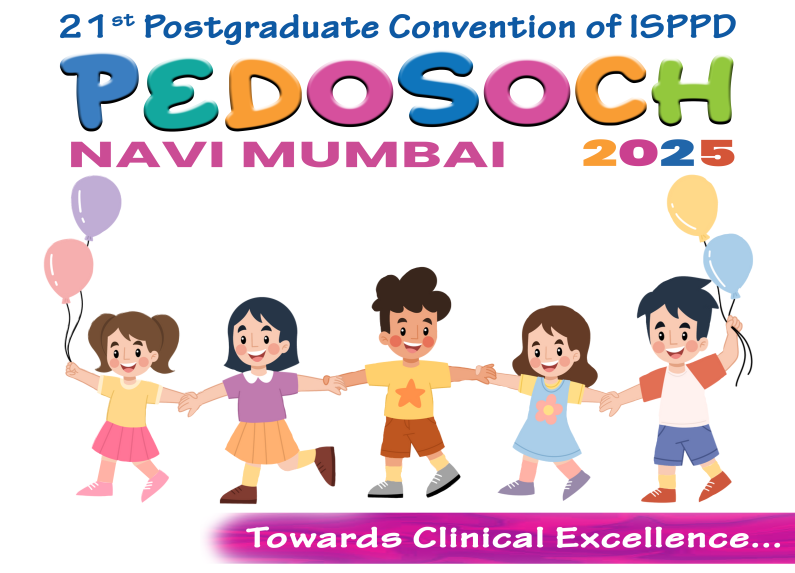 21st ISPPD National Postgraduate Convention
PEDOSOCH 2025
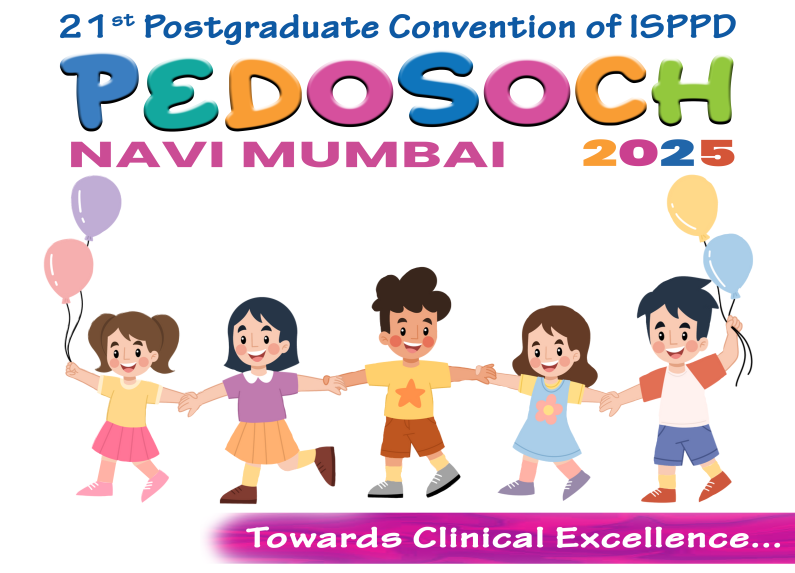 CONVENTION REGISTRATION NUMBER: EXAMPLE: 12345
TITLE OF PRESENTATION
DO NOT DISCLOSE YOUR IDENTITY/ AFFLIATION ANYWHERE IN THE PRESENTATION
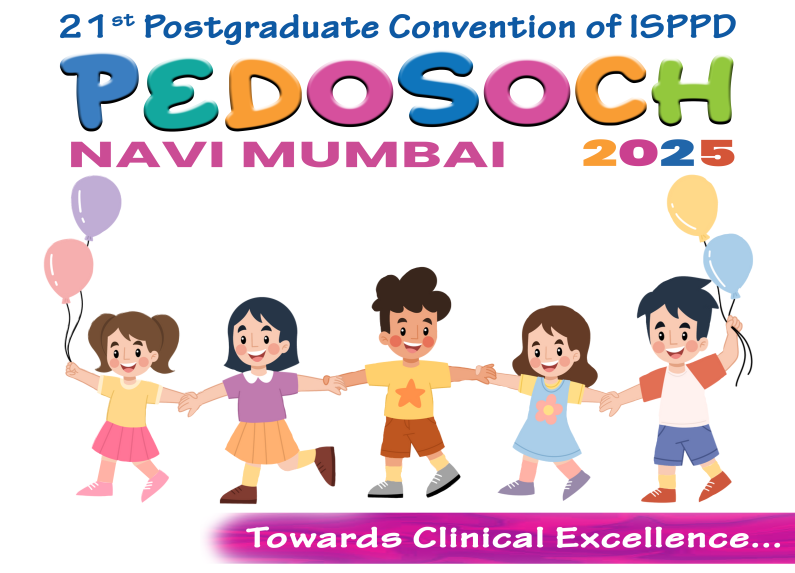 INTRODUCTION
ADD YOUR CONTENT UNDER APPROPRIATE SECTION BREAKS/  HEADINGS.
PPT DESIGN MAY BE CHANGED AS PER PREFERENCE.
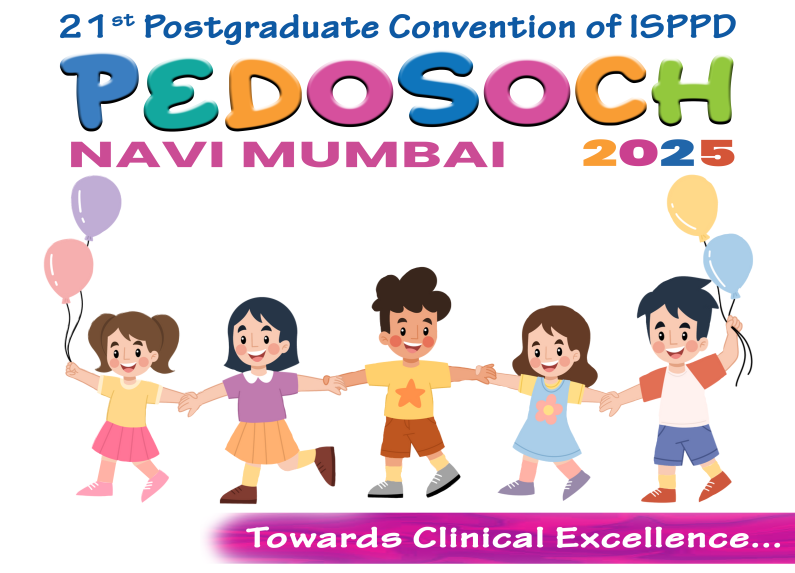